Figure of the Week: Skills for interpreting comparative genomics figures
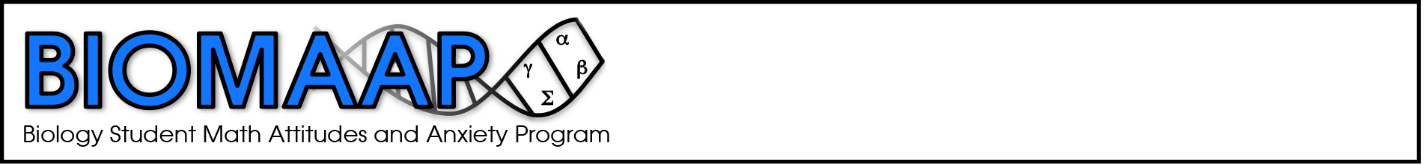 This resource is an adaptation of the QUBES Figure of the Day module by Flemming-Davis and Wodjak (2018).
[Speaker Notes: This Figure of the Week was adapted by Robert Furrow, Spring 2020, in the QUBES FMN Exploring Universal Design for Learning with BIOMAAP.]
Faculty notes
Each figure is presented as a post on a discussion forum (the initial implementation was using Piazza, with each post as a note).
This module was implemented in a fully online course with 17 students, and the discussion were lively and productive. Mid-quarter student feedback found that students enjoyed this, both in the engagement with other students and the exercise in critical thinking about figures
The figures are designed to align with data and figure types that the students will analyze and generate that week
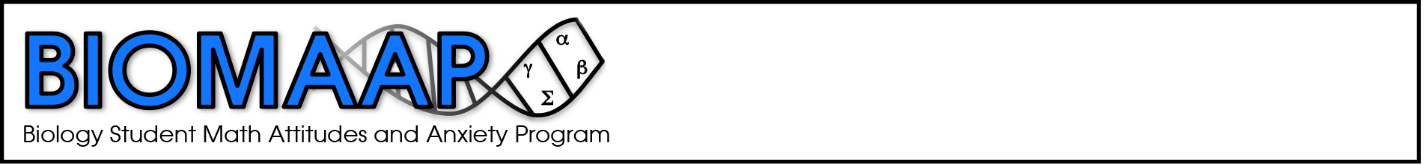 www.biomaap.org
[Speaker Notes: Notes for faculty reference only, not to share with students.]
Faculty notes – discussion prompt
Students are given the following prompt in the text of the forum post:

“Here's our new Figure of the Week. Your responses should either be a follow-up discussion or a reply to another student's follow-up discussion. Your task for this discussion is to read over all the other student responses, then give one of two possible responses:
either make one new observation about this plot (e.g. what do you think it represents? what's one pattern you notice? are the data numerical or categorical? if there are colors, what might they represent? etc.),
or reply to another students' comment with one question or one related idea.
This is not a test. It's a chance to get comfortable reading figures and making weird predictions about what you think the data are. In real life, quantitative thinking is creative and flexible, and skills such as quickly interpreting figures take a lot of practice to master.”
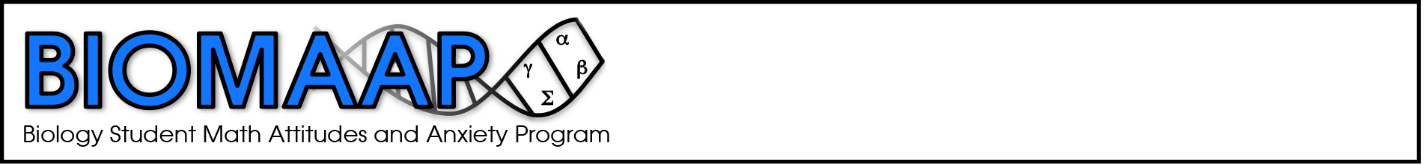 www.biomaap.org
[Speaker Notes: Notes for faculty reference only, not to share with students.]
Faculty notes – alignment with UDL guidelines
The Universal Design for Learning framework provides a diversity of specific suggestions for classroom and assessment practices to support all students. We focused on a few small “plus-ones” that make small adaptations of Figure of the Day to align with specific UDL checkpoints. 
Checkpoint 7.3 – Minimize threats and distractions
The discussion is structured to be low stakes and fun, creating a safe space for people to share ideas that might be silly or unpolished.
Checkpoint 8.3 - Foster collaboration and community 
Because the online forum-based implementation is based on collective knowledge generation, it can help foster collaboration and discussion among students. The prompt clearly defines the rules for how a student can engage, and it leads to students collectively building incrementally greater understanding together.
Checkpoint 3.2 - Highlight patterns, critical features, big ideas, and relationships
By tying the figure types directly to the data we will be looking at in the following week, this provides an opportunity for students to slowly and systematically dissect the figure, in preparation for more complication figures. 
Checkpoint 3.3 - Guide information processing and visualization
This UDL checkpoint is fundamental to all Figure of the Day/Week modules. The initial figure each week is displayed without full legends and axes. This scaffolds the process of figure interpretation, allowing students to engage first with fundamental features of the axes, colors, and data types being displayed before trying to interpret the meaning of labels and their units.
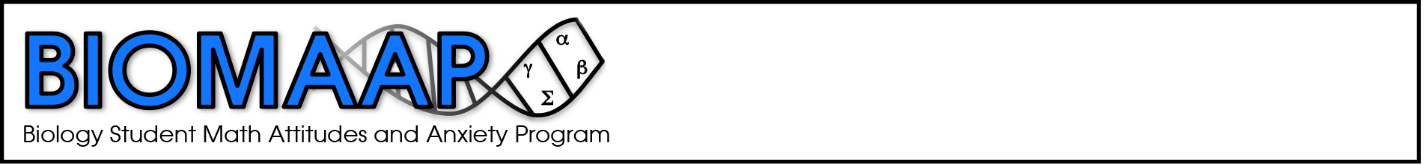 www.biomaap.org
[Speaker Notes: Notes for faculty reference only, not to share with students.]
Faculty Notes: Other tips for student engagement
If the discussion gets stale, feel free to participate in the forum as well. You can pose follow-up questions or point out another feature of the figure that students might want to puzzle over. 

Make this fundamentally integrated into the course. For the pilot implementation of the module, completion of a weekly forum post was part of students’ weekly class participation points.

During the next week’s lab session, the instructors summarized student posts, shared the figure with more complete axes/legends, and typically had students generate similar figures related to the course data.
[Speaker Notes: Notes for faculty reference only, not to share with students.]
[Speaker Notes: Figure created by Robert Furrow for a course-based research experience in comparative genomics at University of California, Davis. Full code and data is available on the QUBES page for this resource.
The figure gets students comfortable relating two numerical variables and visualizing them as points. The figure also scaffolds classroom work in the following week, in which student visualize these features for the genomes that they are working with.]
[Speaker Notes: Figure (and complete code to generate this plot) is here: https://www.royfrancis.com/a-guide-to-elegant-tiled-heatmaps-in-r-2019/
This heatmap does not use data directly relevant to comparative genomes. But the data are somewhat intuitive, and connect to something highly relevant to students (infectious disease).  We had found in previous versions of the course that heatmaps were hard for the students to process, so we wanted to start with data for which students might already have some intuition.]
[Speaker Notes: Full figure and interactive version of this phylogeny is available here: https://www.evogeneao.com/en
This figure introduces dendrograms, and gets students thinking about exactly what x-axis means for these kind of data.]
[Speaker Notes: Figure from a genome-wide association study on gout. https://www.researchgate.net/profile/Ituro_Inoue/publication/272083683/figure/fig2/AS:267785917956106@1440856546160/Figure1-Manhattan-plot-of-a-genome-wide-association-analysis-of-gout-X-axis-shows_W640.jpg
Although this is a Manhattan plot, it is specifically used to scaffold student learning of sliding window analyses (because the plot is based on a repeated calculation along a genome). During the following lab, students write code to perform a sliding window analysis of GC content along the genomes they are working with.]
Additional unused figures
[Speaker Notes: Figure created by Robert Furrow for a course-based research experience in comparative genomics at University of California, Davis. Full code and data is available on the QUBES page for this resource.
This figure represents a sliding window analysis of GC content along a single contig in a draft genome of a halophilic bacterium.]
[Speaker Notes: Figure created by Robert Furrow for a course-based research experience in comparative genomics at University of California, Davis. Full code and data is available on the QUBES page for this resource.
This heatmap represents the average relative proportion of different amino acids in the proteome of different genera of halophiles from the course’s 2019 data. These proportions are relative – they are absolute proportions that have been normalized by dividing by the average absolute proportions of four E. coli genomes.]